Seaside
- Redhill
Margate
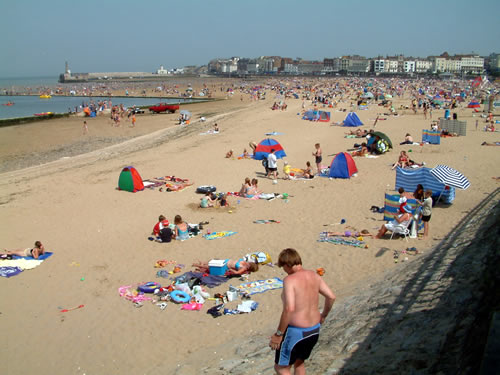 Eastbourne
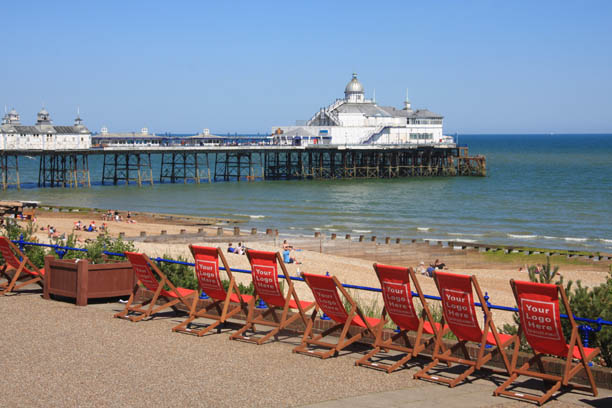 Beachy Head
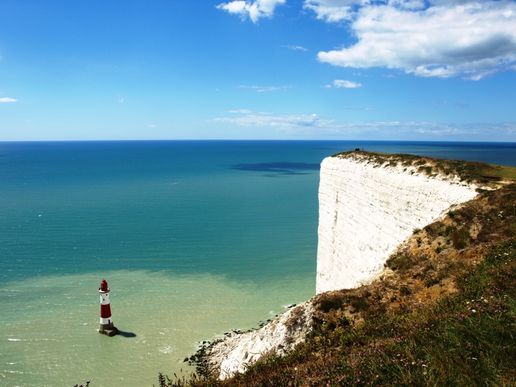 Camber Sands
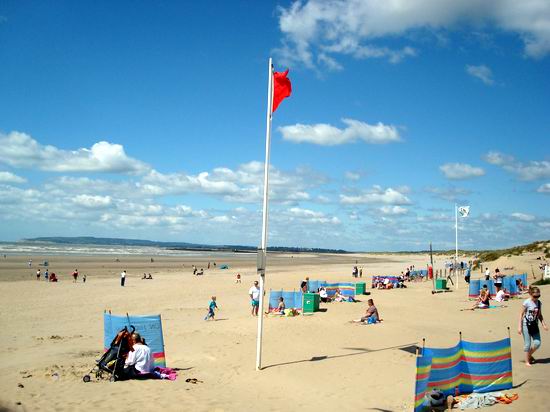 Brighton
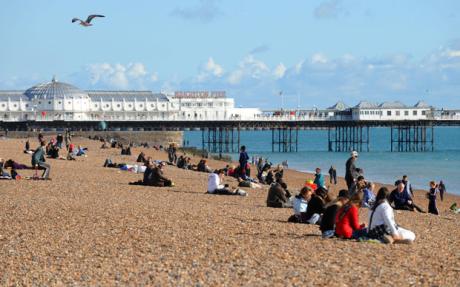 West Wittering
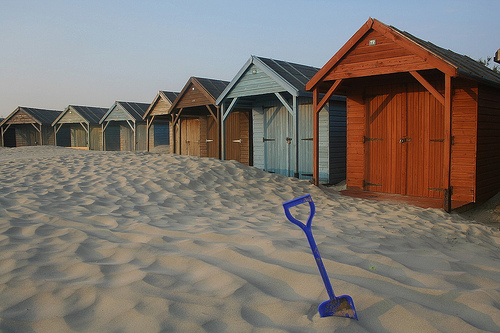 Redhill
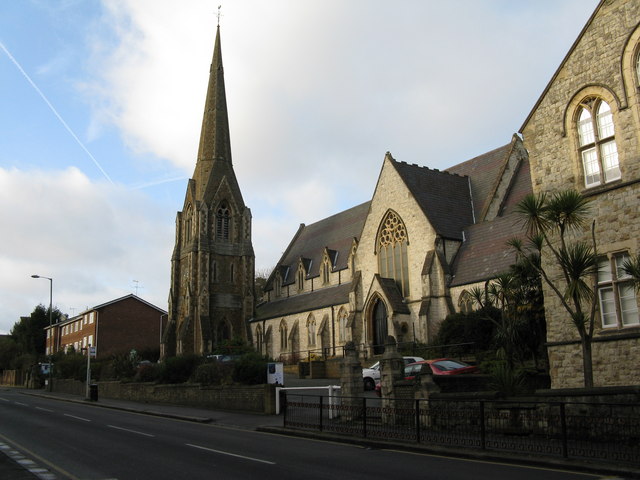 Redhill
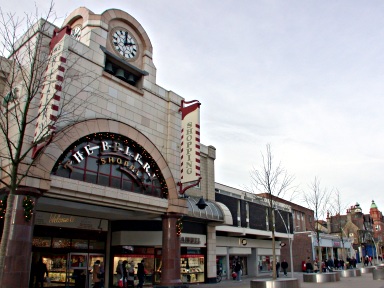 Redhill
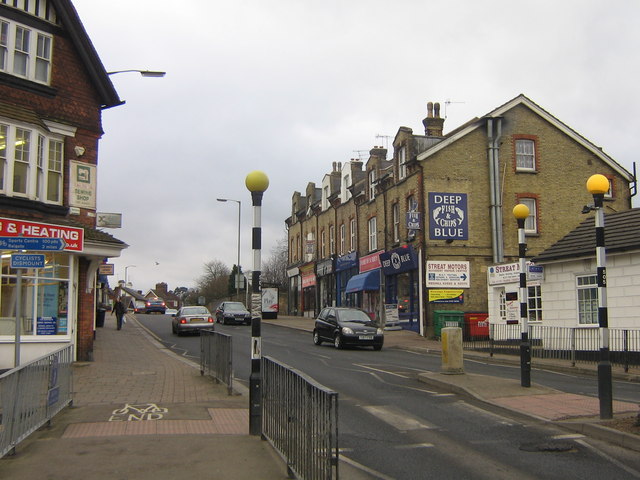 Redhill
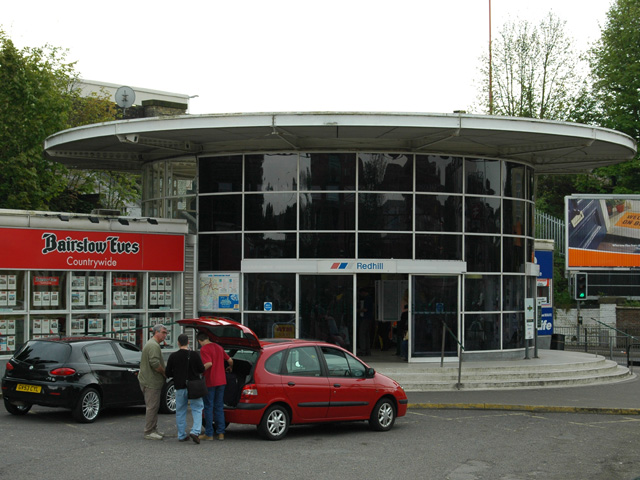 Redhill
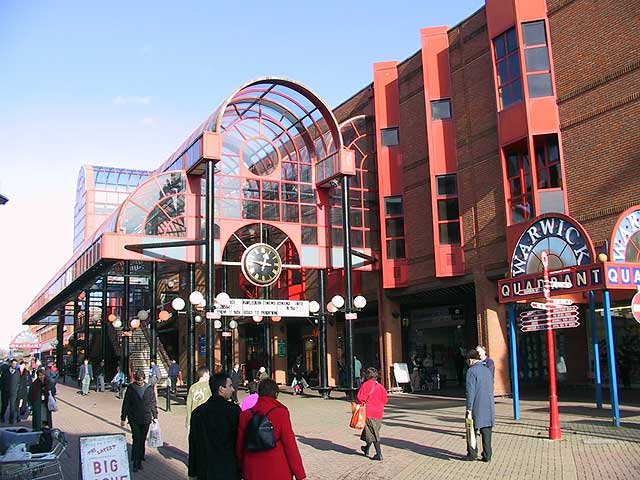 Similarities / Differences
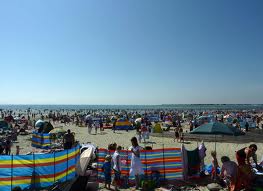 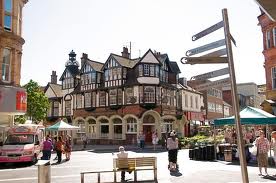